สภาพแวดล้อม  ป่า  ภูเขา  
 แหล่งน้ำ  ทะเล   สัตว์ ฯลฯ
แหล่งเรียนรู้ หมายถึง
แหล่งข้อมูลข่าวสาร สารสนเทศ และประสบการณ์ ที่สนับสนุนส่งเสริมให้ผู้เรียนใฝ่เรียน ใฝ่รู้ แสวงหาความรู้และเรียนรู้ด้วยตนเองตามอัธยาศัย เพื่อเสริมสร้างให้ผู้เรียนเกิดกระบวนการเรียนรู้
บรรยากาศ สิ่งแวดล้อม 
ปรากฏการณ์ธรรมชาติ   สิ่งมีชีวิต ฯลฯ
ตามธรรมชาติ



มนุษย์สร้างขึ้น
ห้องสมุดโรงเรียน 
 ห้องเรียน  ห้องปฏิบัติการต่าง ๆ   
แปลงเกษตร ฯลฯ
อาชีพ  ประเพณี 
 โบราณสถาน  สถานที่สำคัญ  
แหล่งประกอบการ ฯลฯ
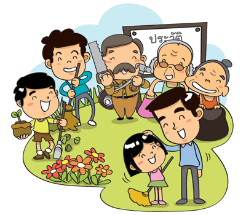 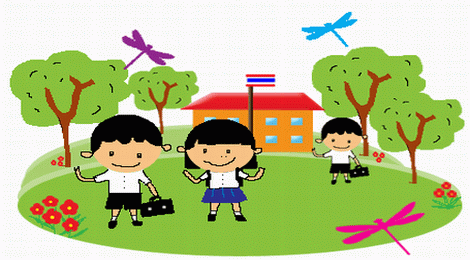 ประเภทแหล่งเรียนรู้
ในโรงเรียน
ในชุมชน
แหล่งเรียนรู้
วัตถุประสงค์ของแหล่งเรียนรู้ในชุมชน
1.เป็นแหล่งการศึกษาตลอดชีวิตที่ประชาชนสามารถหาความรู้ต่างๆได้ด้วย    ตนเองตลอดเวลา
 2.  เพื่อส่งเสริมให้ชุมชนและสังคมมีแหล่งการเรียนรู้เพื่อการศึกษาที่หลากหลายสามารถเรียนรู้ได้ตามอัธยาศัย
 3.   เป็นเครื่องมือที่สำคัญของบุคคลแห่งการเรียนรู้ ในการแสวงหาความรู้เพื่อพัฒนาตนเอง
วัตถุประสงค์ของแหล่งเรียนรู้ในโรงเรียน
1. เพื่อพัฒนาโรงเรียนให้เป็นสังคมแห่งการเรียนรู้ 
2. เพื่อเสริมสร้างบรรยากาศการเรียนรู้ในโรงเรียนโดยเน้นผู้เรียนเป็นสำคัญ
3. เพื่อจัดระบบและพัฒนาเครือข่ายสารสนเทศและแหล่งการเรียนรู้ในโรงเรียน
4. เพื่อส่งเสริมให้ผู้เรียนมีทักษะการเรียนรู้ เป็นผู้ใฝ่รู้ ใฝ่เรียนและเรียนรู้ด้วยตนเองอย่างต่อเนื่อง
ความสำคัญของแหล่งเรียนรู้
          1. แหล่งการศึกษาตามอัธยาศัย
          2. แหล่งการเรียนรู้ตลอดชีวิต
          3. แหล่งปลูกฝังนิสัยรักการอ่านการศึกษาค้นคว้า แสวงหาความรู้ด้วยตนเอง
          4. แหล่งสร้างเสริมประสบการณ์ภาคปฏิบัติ
          5. แหล่งสร้างเสริมความรู้ ความคิดวิทยาการและประสบการณ์
นายธวัชชัย กันธิยา
รหัส 820